Elizabeth Marino-Costello
MS, RD, FADA
Senior Program Manager, 
Academic & Career Advisor, Graduate Science Programs. 
Feed the Future Nutrition Innovation Lab at the Friedman School of Nutrition Science and Policy, Tufts University
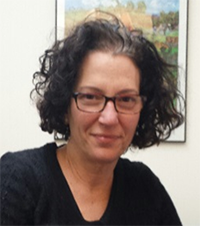 Nutrition Capacity Development to Meet National Priorities
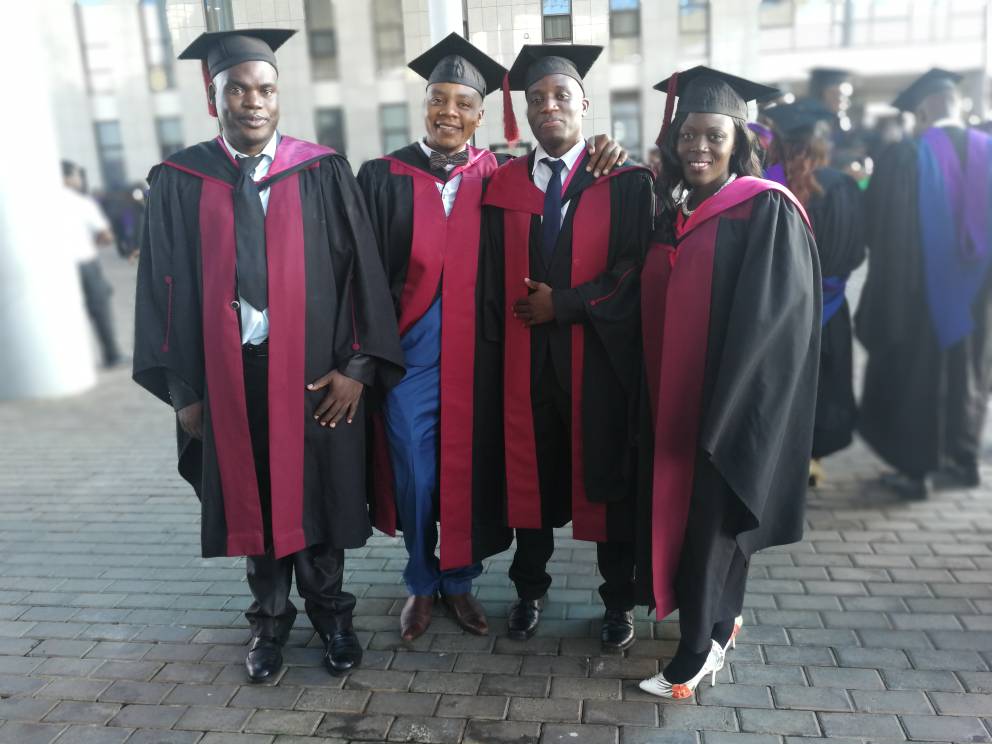 Elizabeth Marino-Costello, MS.RD, FAND
Senior Program Manager, Tufts University
Photo Credit: LUANAR
[Speaker Notes: Very first registered dietitians in Malawi as of March 2018. Capped by the President of Malawi and many other supporters in attendance. Pleased to say that Malawi is one of 4 countries in Africa that has a dietetics program. But, how did we get to this point?]
Nutrition Capacity Development to Meet National Priorities
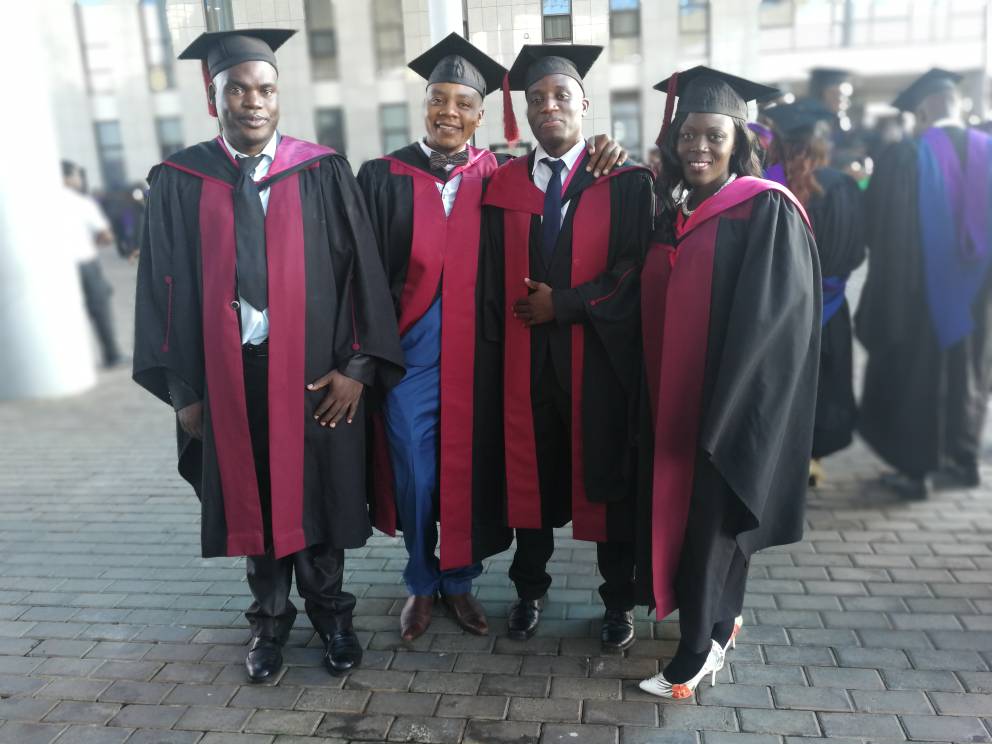 Elizabeth Marino-Costello, MS.RD, FAND
Senior Program Manager, Tufts University
Photo Credit: LUANAR
[Speaker Notes: Very first registered dietitians in Malawi as of March 2018. Capped by the President of Malawi and many other supporters in attendance. Pleased to say that Malawi is one of 4 countries in Africa that has a dietetics program. But, how did we get to this point?]
U.S. Government Partners
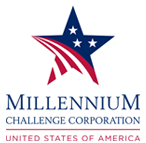 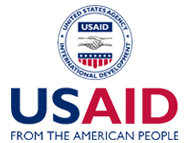 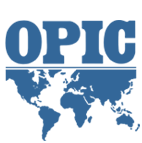 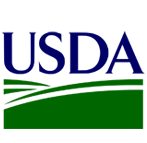 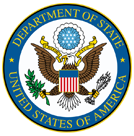 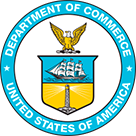 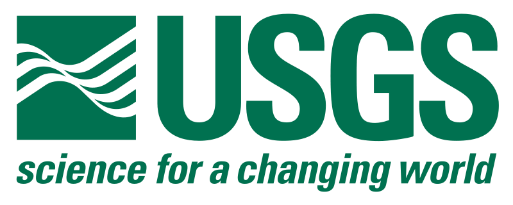 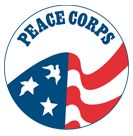 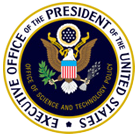 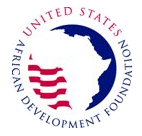 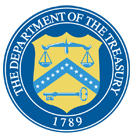 [Speaker Notes: Highlight the role core implementing partners LUANAR, Tufts and College of Medicine
Highlight the role of MoH who have been very supportive and have given assurance that our graduates will be employed in clinical services  
and other key stakeholders that include Baylor College of Medicine, Fanta FHI 360, Blantyre Adventist Hospital, SANE who have supported by precepting students and hosting them in rotations]
AGENDA
Tufts University Nutrition Innovation Lab-Malawi Connection
Registered Dietitian (RD)-Value Added 
Process to Registered Dietitian Graduation
The Medical Science Behind the RD Training
First Year Impact in Malawi
[Speaker Notes: How is Tufts involved in these activities with Malawi government
Definition and scope of work of the dietitian- why is this a big deal?
What was the process we undertook to get to the graduation?
What is the training entail for an RD around the world?
After the very first year, what have the students already accomplished and how has the program’s impacted hospitals?]
Tufts University-Malawi Connection
Develop and implement nation’s 1st dietetics program 
Develop 1st National Food Composition table
Integrate nutrition into Medical School curriculum

USAID Malawi Country Development Cooperation Strategy and The Ministry of Health Strategic Initiative
[Speaker Notes: Tufts University award in 2010 
Management Entity
Research on links among nutrition, health, and agricultural productivity 
“Develop country level capacity. We responded with 3 capacity building activities that have been undertaken since 2012
Support the strategies outlined in the 
We are not alone in this endeavor. This could not even be possible if not for the many partners listed on this slide.]
Registered Dietitian (RD)-Value Added
Registered Dietitian: A medical professional qualified to assess, diagnose and treat dietary and nutrition related problems at an individual and public-health level.

Scope of work:
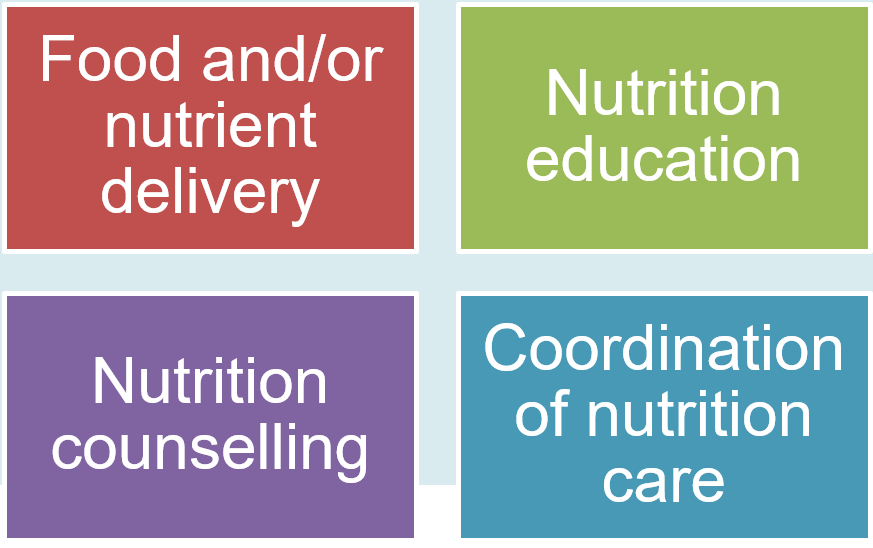 [Speaker Notes: Health professional based on ethical standards 
Scientific background
Only one that can translate therapeutic evidence of food into the meal itself.]
Process to RD Graduation
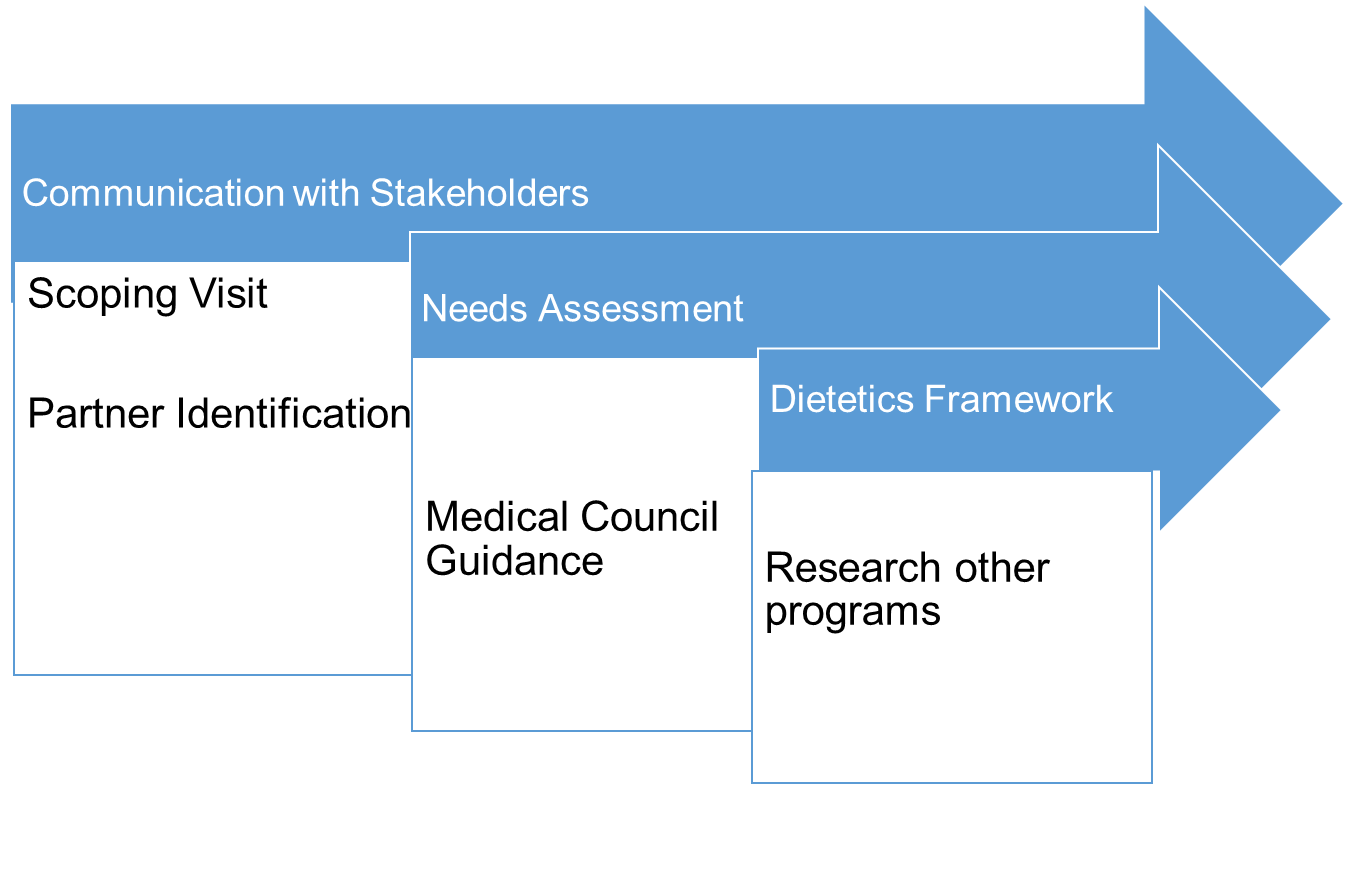 [Speaker Notes: Chose this specific diagram to emphasize the ongoing updates and communication with various stakeholders 
Partner involvement from the start with the needs assessment
What are other countries teaching dietitians? Literature, conferences, and live meetings in South Africa.]
Process to RD Graduation (ii)
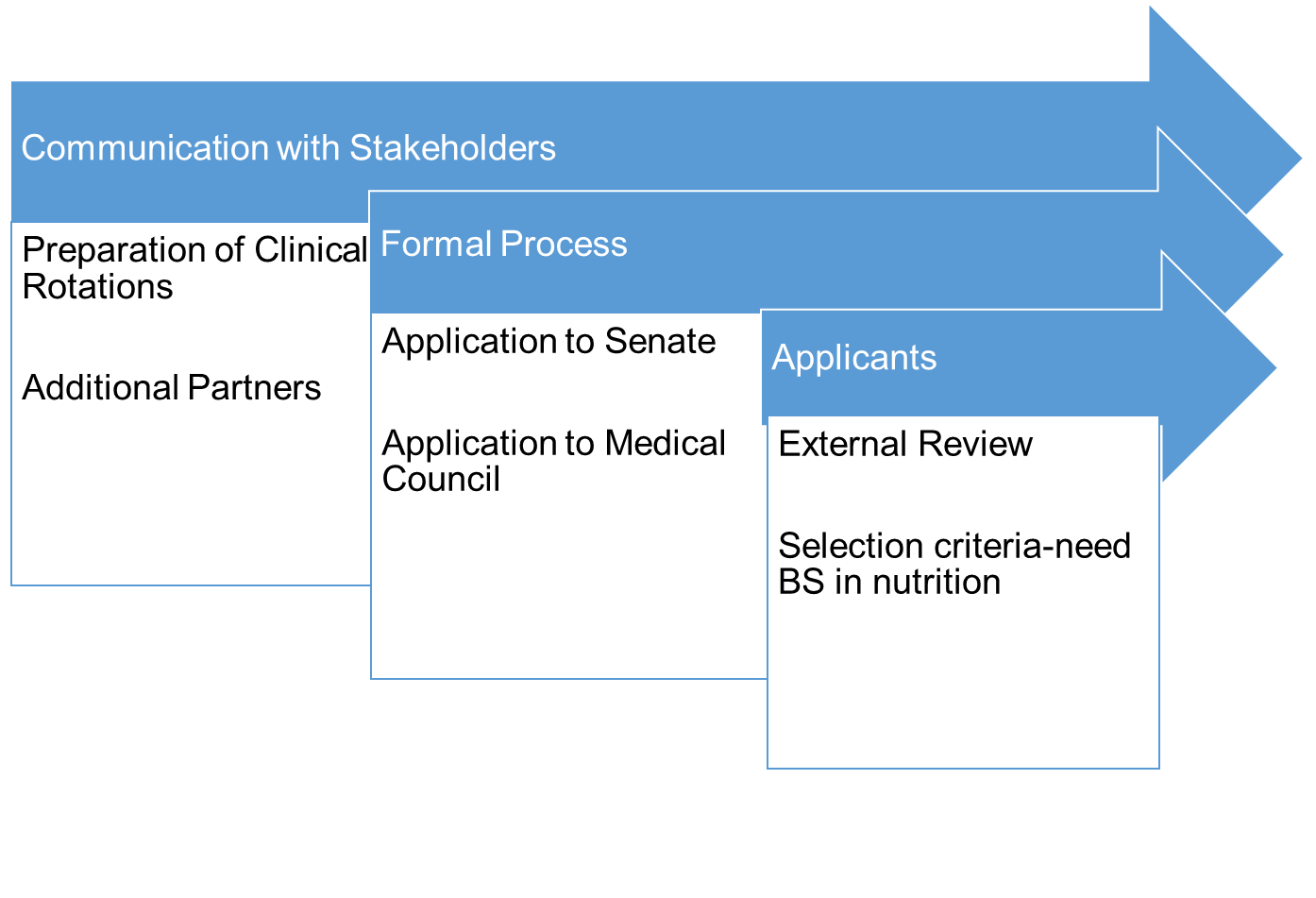 [Speaker Notes: Constant and ongoing updates and communication with various stakeholders 
Partner involvement from the start with the needs assessment
What are other countries teaching dietitians? Literature, conferences, and live meetings in South Africa for example.]
Malawi Ministry of Health  in CAPE TOWN
Objectives 
Understand how dietitians are integrated into clinical services
Outcomes 
Created positions
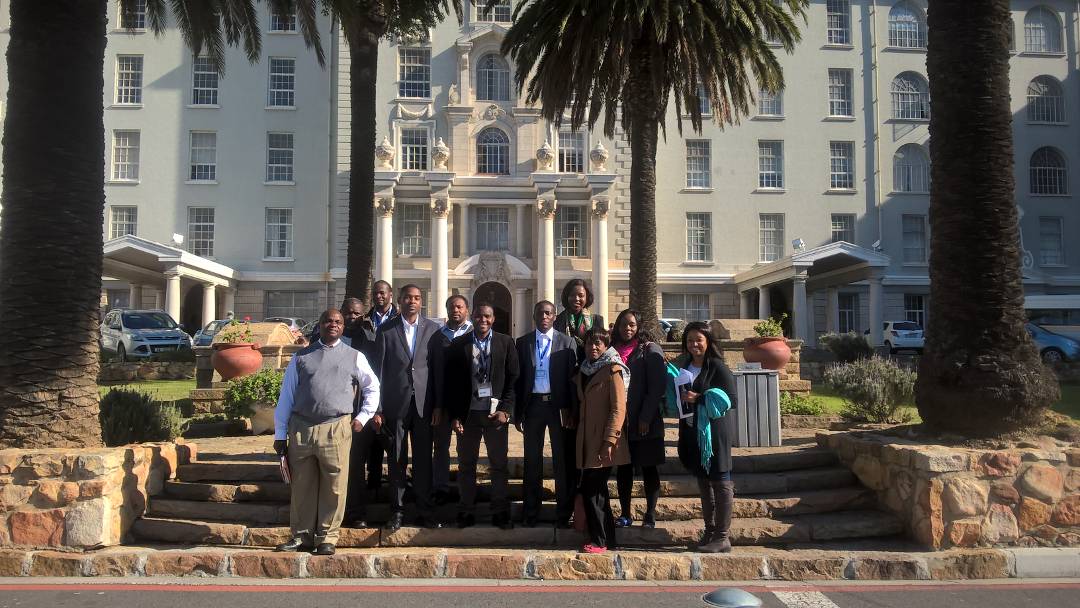 [Speaker Notes: Working on job creation in the government hospitals same time as program creation.]
Medical Science Behind RD Training
Didactic Training at LUANAR and the College of Medicine Malawi
Nutritional Biochemistry
Statistics & Epidemiology
Advanced medical nutrition therapy
Counseling
Ethics


Master Science Degree –Launch 2018
Clinical Rotations 
1200 hours
Adult
Pediatric
Critical Care
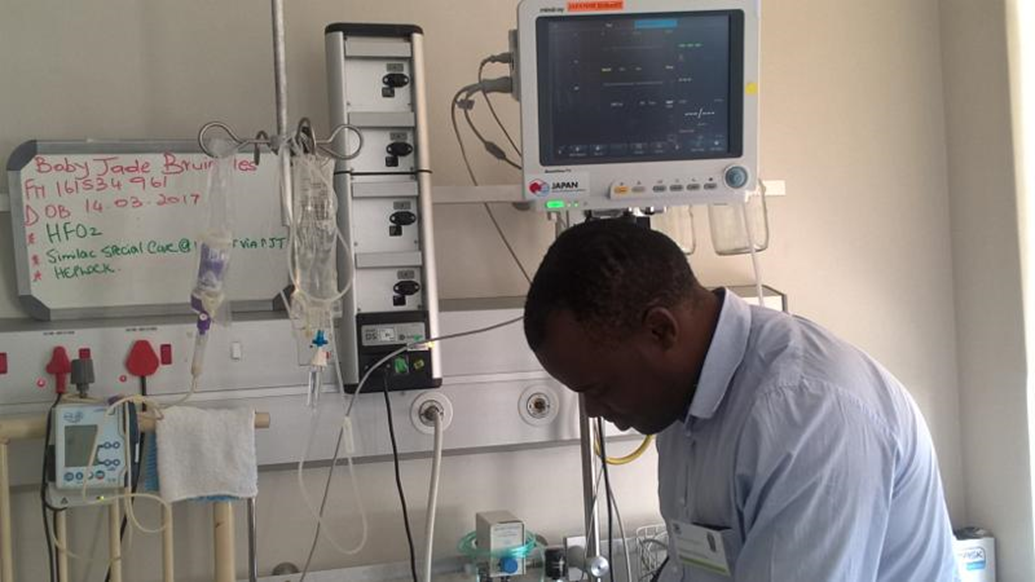 [Speaker Notes: _____________# credits  Appreciate the training:
Competencies before moving on to next rotation
Actual bedside care and charting
Feedback from dietitian and medical]
First Year RD impact
286 health professionals trained
200+ Inpatients managed
5 Therapeutic menus
5 
Registered Dietitians
17 formal presentations
526 individuals screening in communities
16 Standardized recipes
[Speaker Notes: Key outcomes of supervised practice 
The impact of the program is that a program that a fully fledged program is running and with all the support and inter we have received]
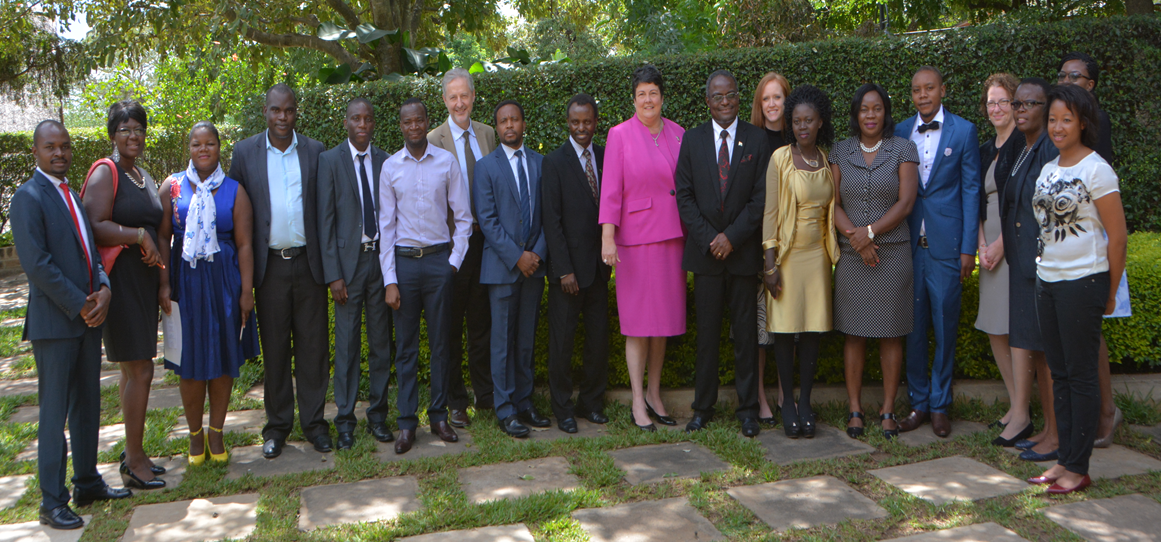 2nd Cohort
Set to begin coursework end of April 2018
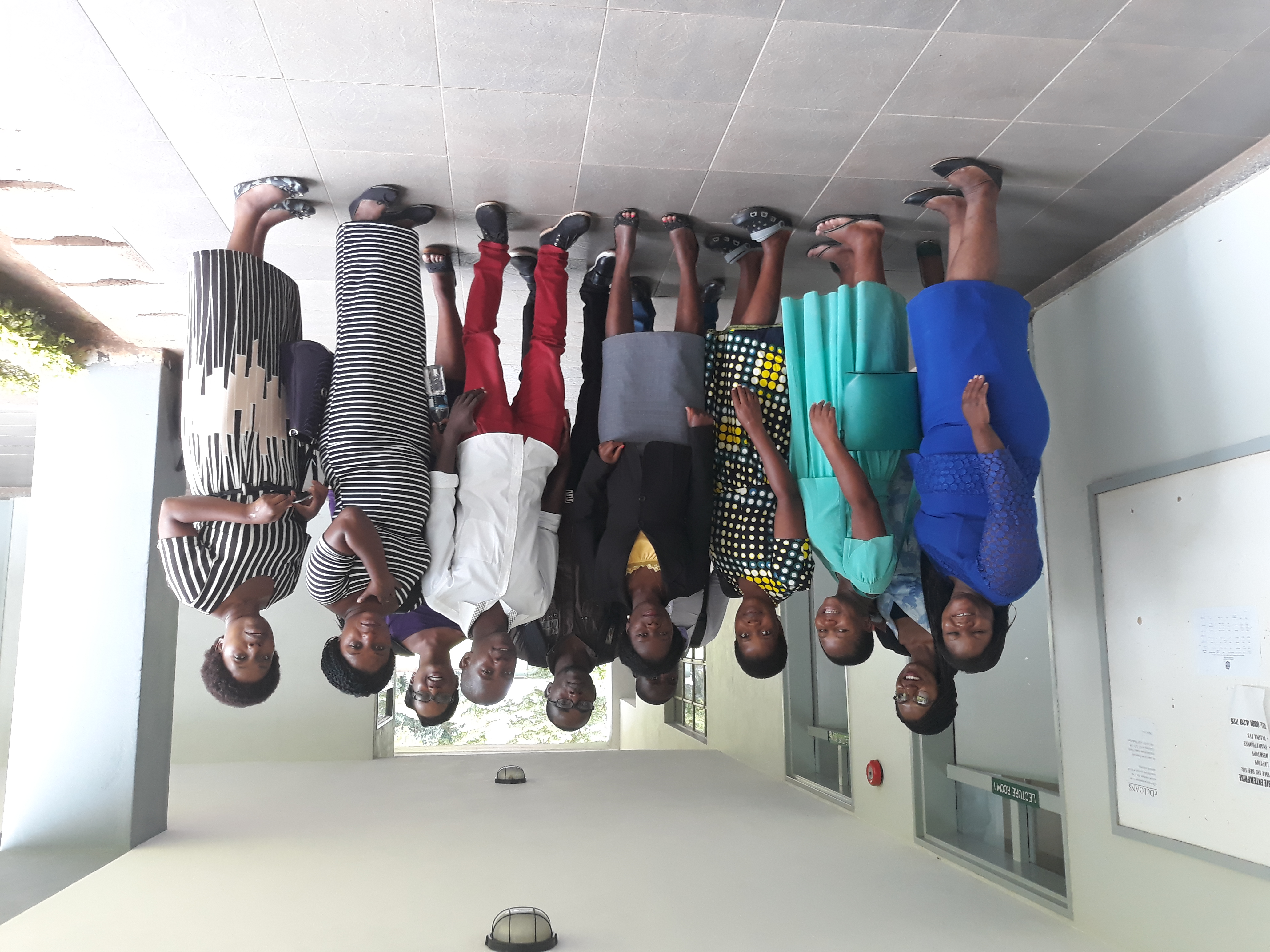 1st Cohort
Graduated in February 2018
[Speaker Notes: To insert your implementing partner institutional logo, go to View >> Slide Master, and replace the gray box with your logo, placing it to the right of the USAID logo at the bottom. No text or partner logos can be placed within the upper blue banner.]